Quadrature
Greg Beckham
Quadrature
Numerical Integration


Goal is to obtain the integral with as few computations of the integrand as possible
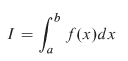 Equally Spaced Abscissas
Abscissas – points along a line
Considered mostly “Historical” methods
Sequence of abscissas x0, x1, …, xN-1, xN spaced apart by a constant step h.
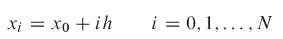 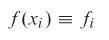 Open and Closed Integrals
Closed integrals are evaluated at the endpoints a and b
Open integrals are evaluated up to but not including the endpoints a and b
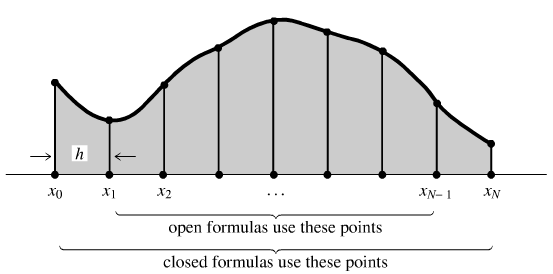 Closed Newton-Cotes Formulas
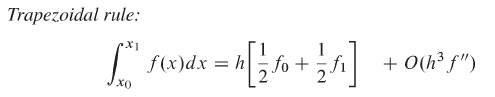 O is the error term
Some numerical co-efficient times h3 times the second derivative of f at some unknown point
Exact for formulas up to and including polynomials of degree 1.
Closed Newton-Cotes Formulas
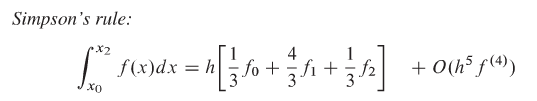 Interval size of 2h so coefficients add up to 2
Exact for polynomials up to and including degree 3
Closed Newton-Cotes Formulas
Higher order methods can calculate exact integral for higher order polynomials
Better for smother functions
Not necessarily more accurate
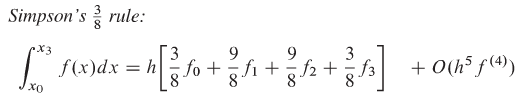 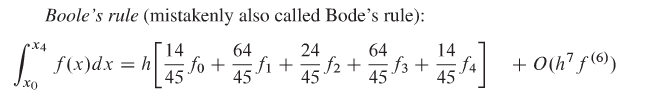 Open Integrals
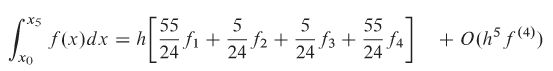 Only uses interior points
Not very useful sense it can’t be extended
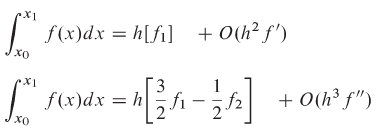 Extendable on upper end
Extended Formulas (Closed)
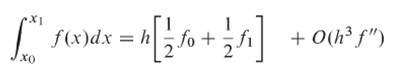 Perform                                         N – 1 times and add the results together
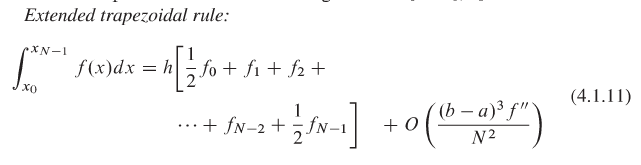 Error expressed in terms of b and a since they are normally held constant and N is varied
-  The exact error isn’t important, just the degree
Important formula that is used in practical quadrature schemes
Extended Formulas (Closed)
Perform                                         N – 1 times and add the results together
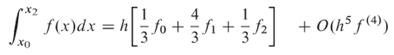 Extended Simpson’s Rule:
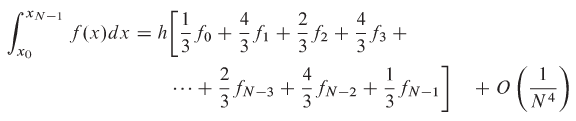 Extended Formulas (Open)
Combine
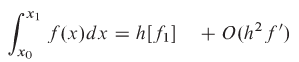 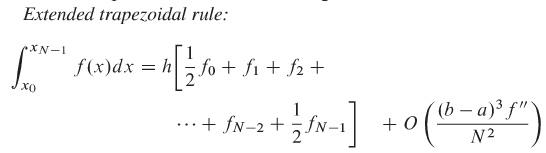 To get:
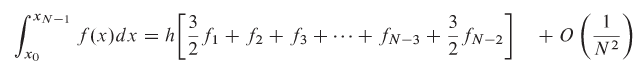 Extended Formulas (Open)
Extended midpoint formula
Used in calculating improper integrals
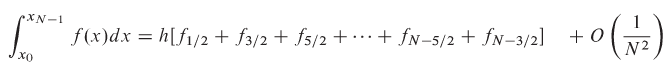 Elementary Algorithms
Start with extended trapezoid rule
When you fix a and b, you can double the number of intervals without losing work
Continue adding intervals until it converges
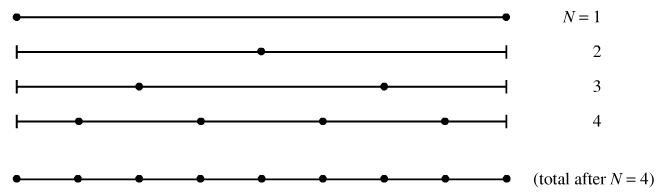 Gaussian Quadrature
Abscissas are not equal spaced
Twice the degrees of freedom as Newton-Cotes
Formulas with twice the order but the same number of function evaluations
Weights and Abscissas can be chosen such that the integral is exact for a polynomial * some known function
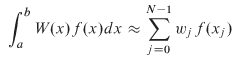 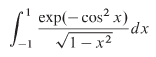 To do the integral
Gaussian Quadrature
Weights and Abscissas are specific to a particular function and cannot be applied to others
Converges exponentially for smooth functions